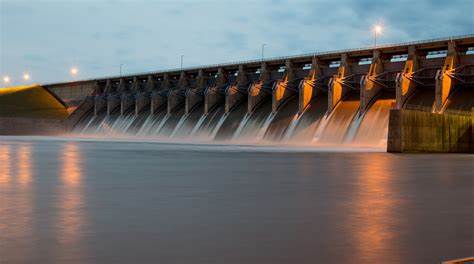 A Convergence of Issues for
 Northwest Hydropower

Then, Now and What’s Coming Next
What is the purpose of today’s discussion?
Inform 
Despite recent policy and market successes, hydro is facing headwinds
Our traditionally “good news” messages are being countered
Pending policies could threaten hydropower’s regulatory status, and market position
Fast-moving initiatives and agency policies could be a net positive/net negative for hydropower – creating uncertainty and opportunity
Changes are converging in the Northwest, particularly with the federal hydropower system’s lower Snake River Dams
The treatment of the LSRD is a bellwether issue for hydropower across the country
Prepare NHA to respond when appropriate
Discuss 
No decisions/actions today
Now: Affordability is less important than other policy goals
Then: Hydropower is affordable
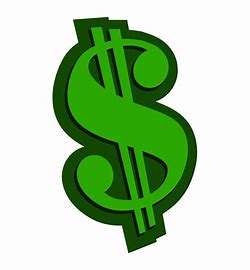 Now: Build new technologies and new transmission
Then: Build on existing infrastructure
Now: Dam removal, unattainable WQ standards
Then: Mitigation programs where fish and hydro coexist
Now: Hydro is threatened by drought
Then: Hydro is Reliable
Now: Hydro has reservoir emissions
Then: Hydro is carbon free
Positive for Hydro		Opportunity/Risk	                      Likely Negative